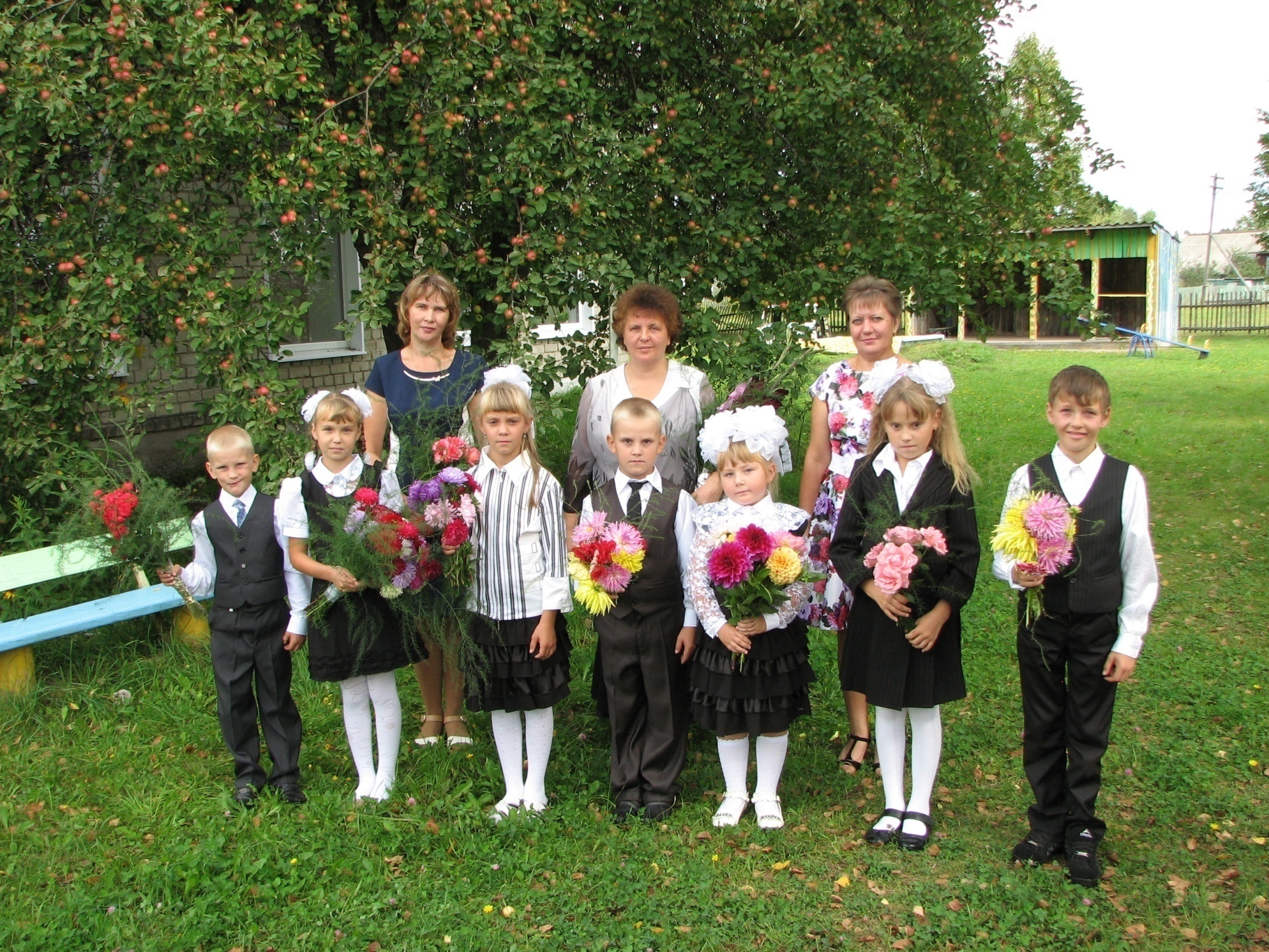 Проект «Зона позитива»
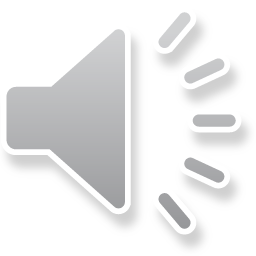 МКОУ Беклемищенская НШ-ДС 
                             2019 год
В этой зоне мы проводим спортивные игры и праздники
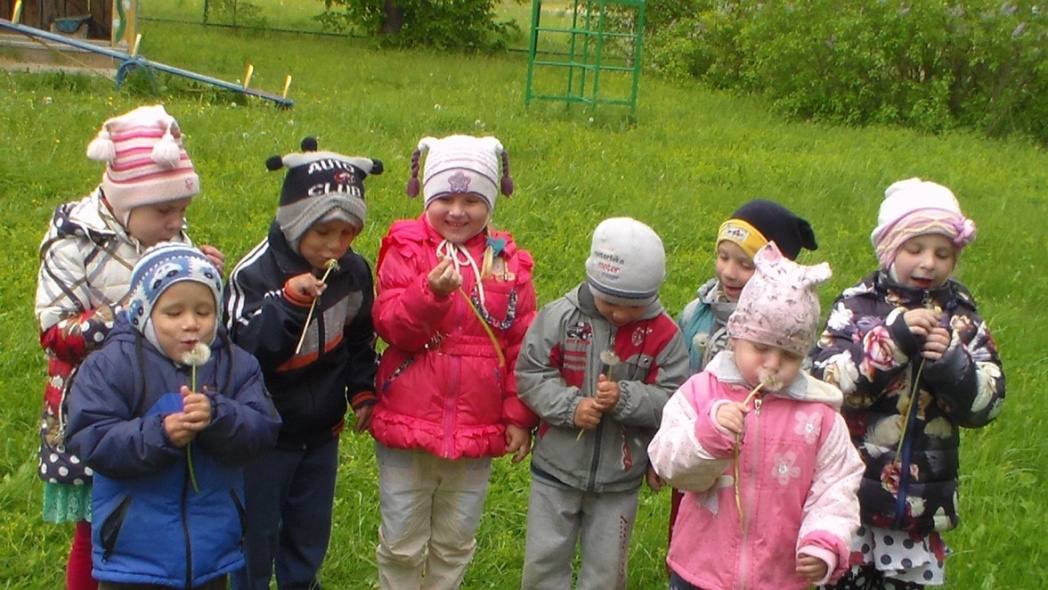 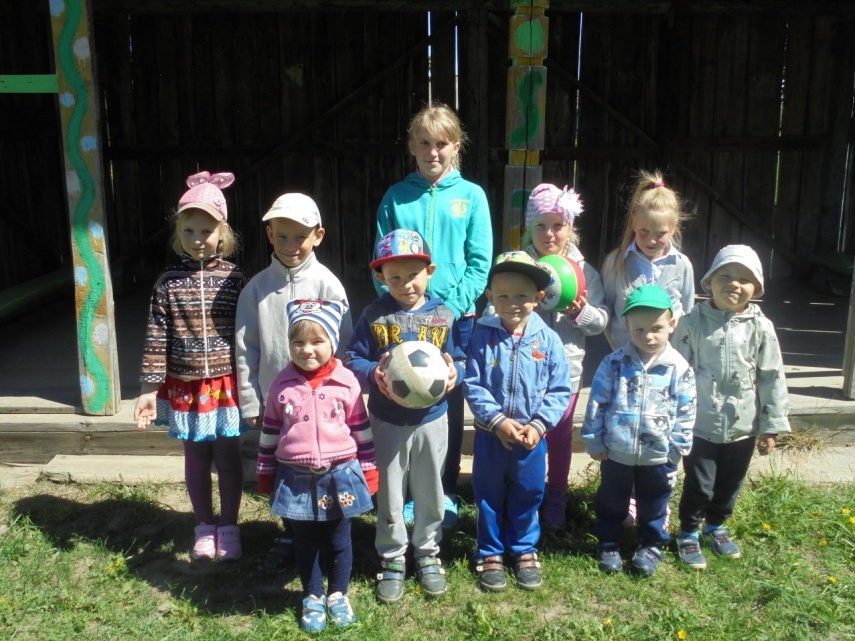 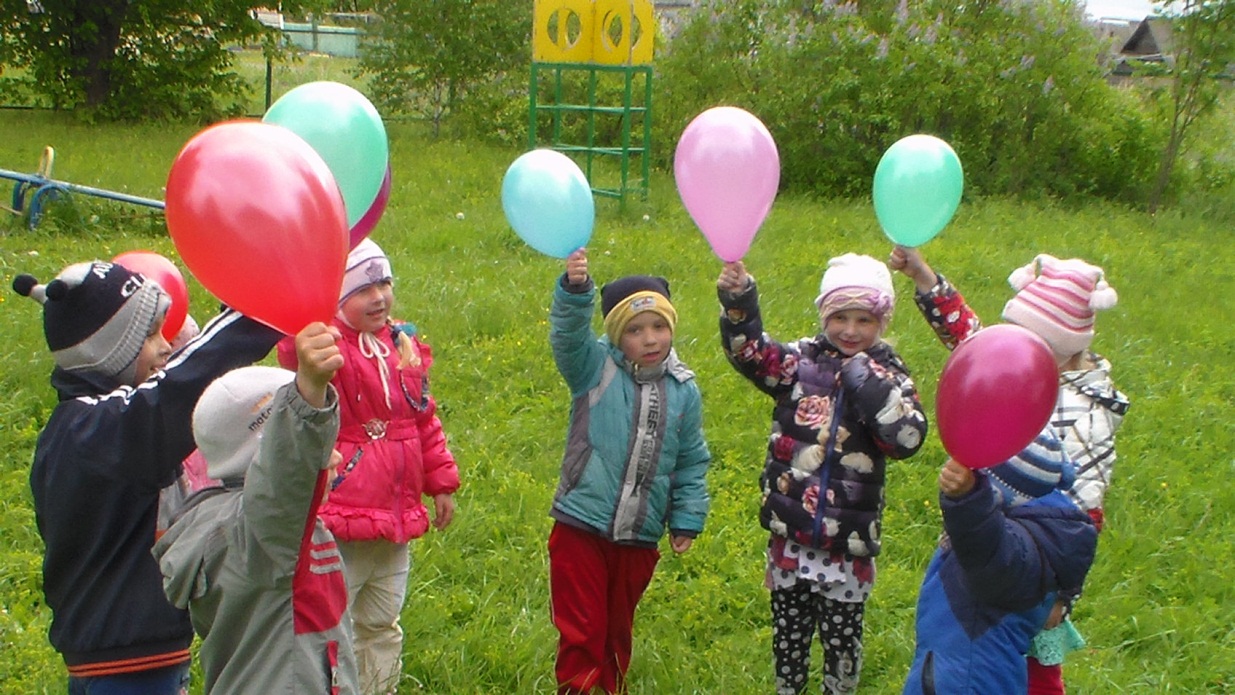 В нашей игровой зоне много интересного
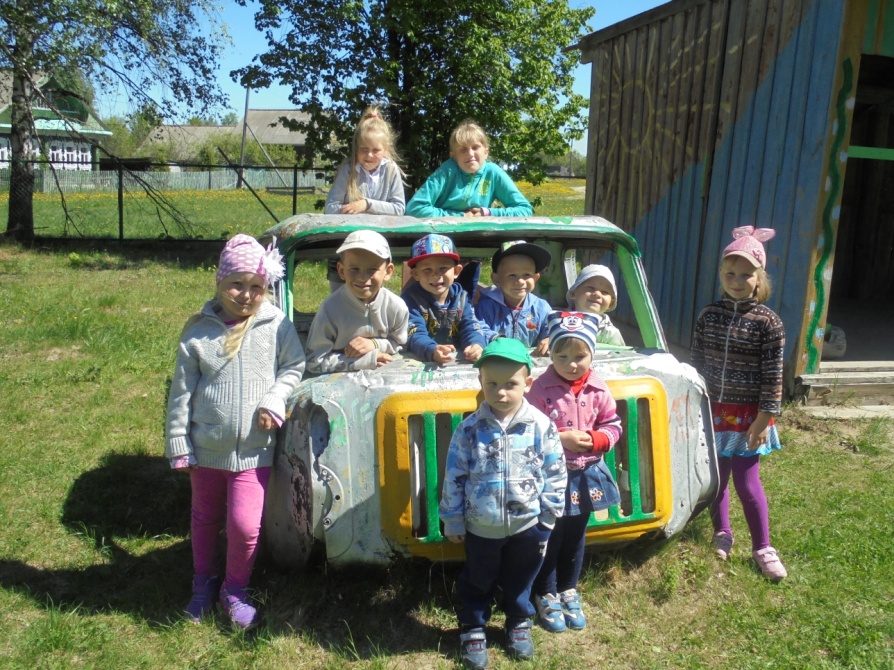 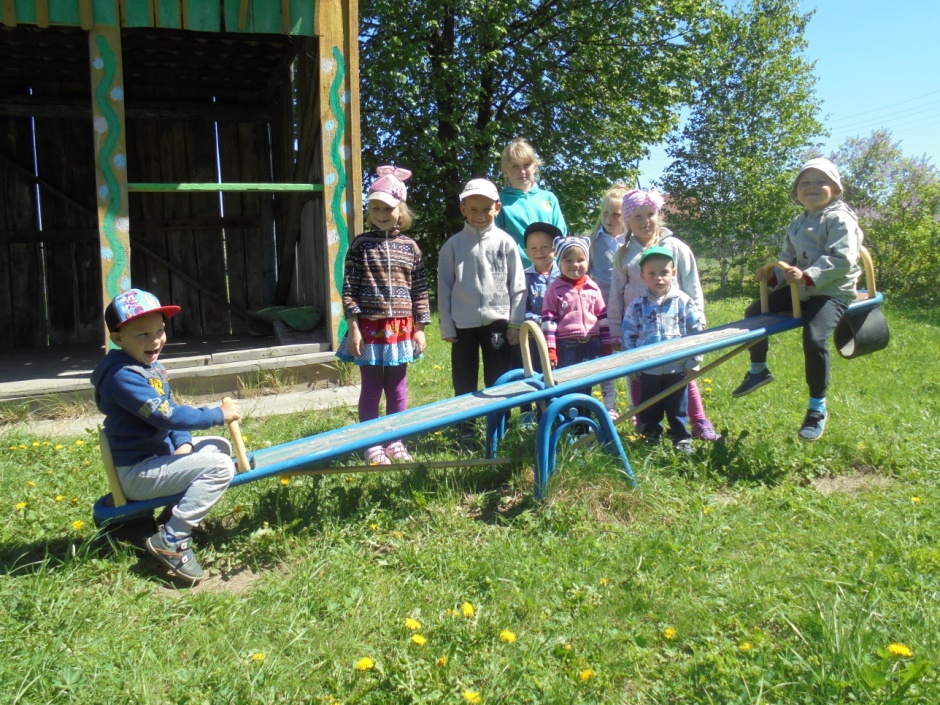 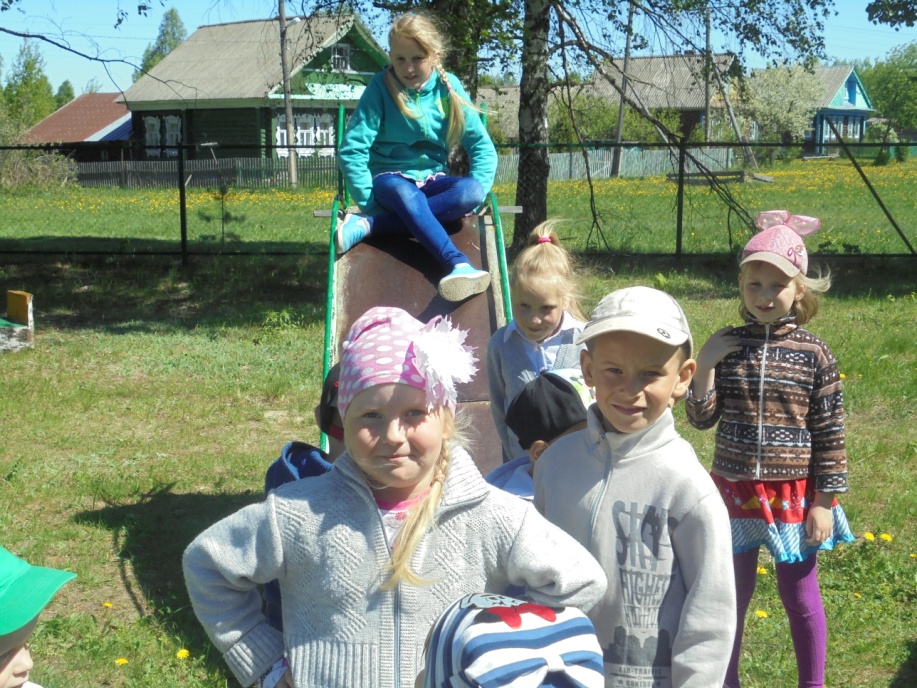 Мы ребята-малыши, веселимся от души!
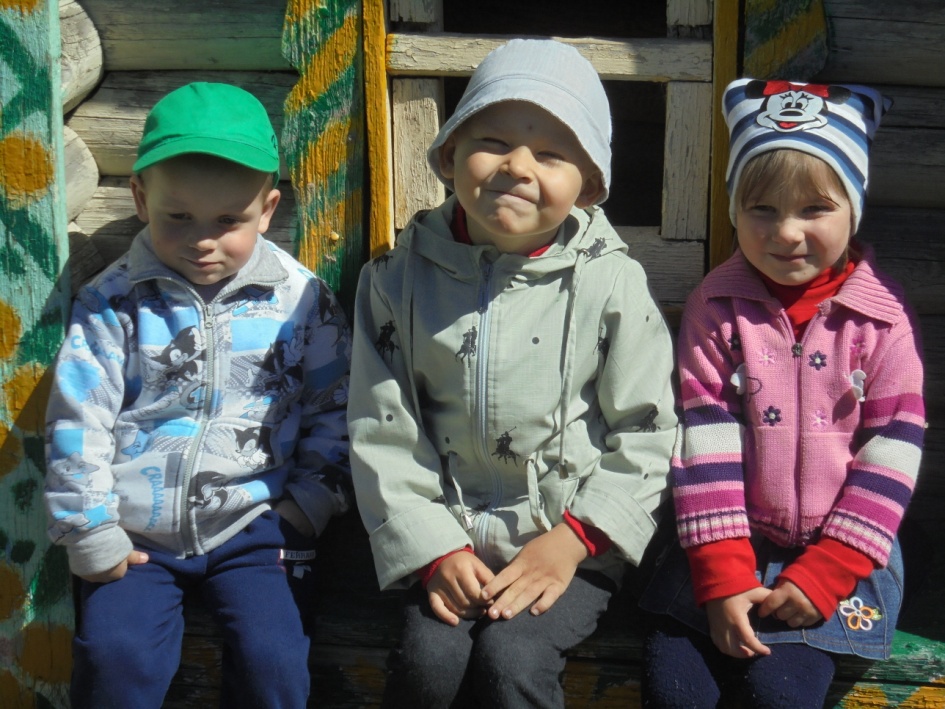 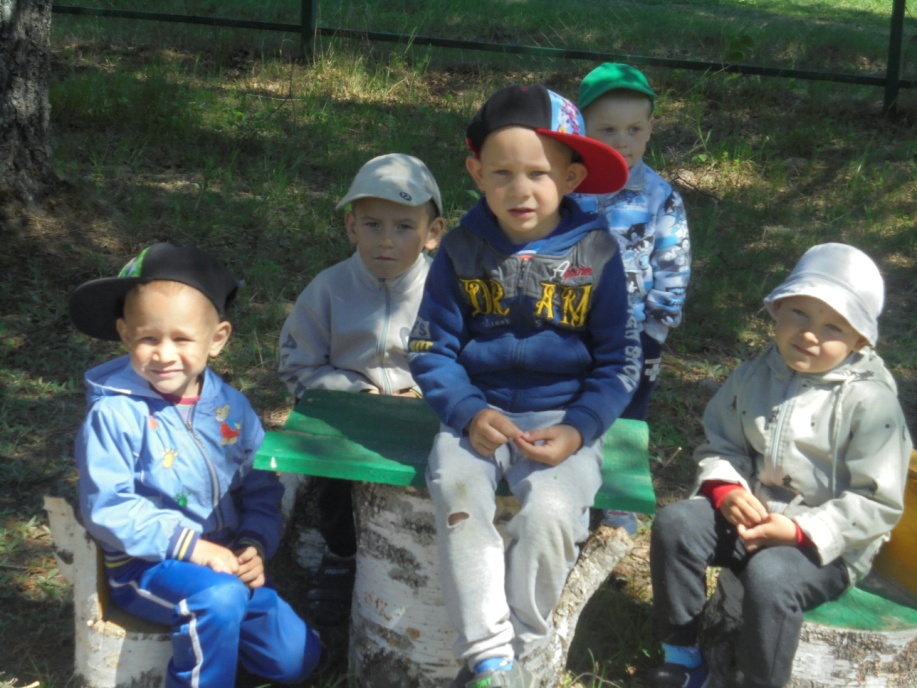 Нам вместе хорошо и весело
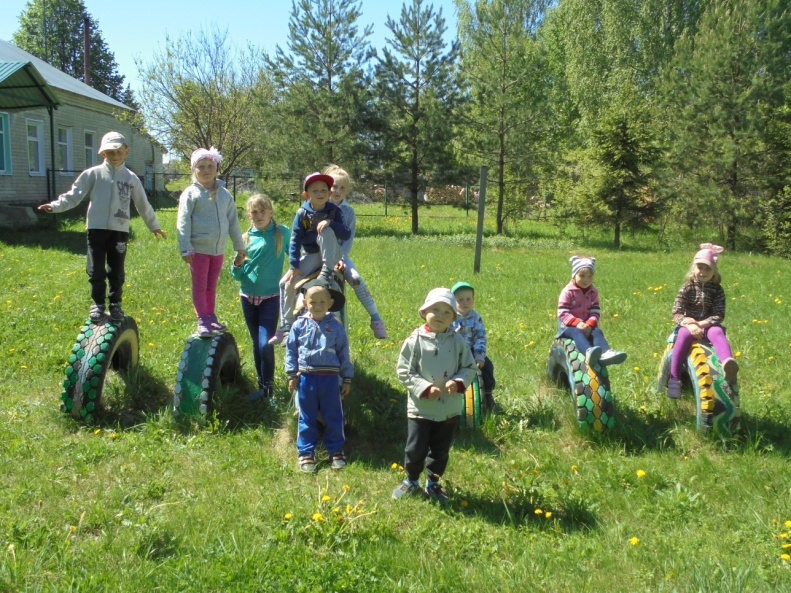 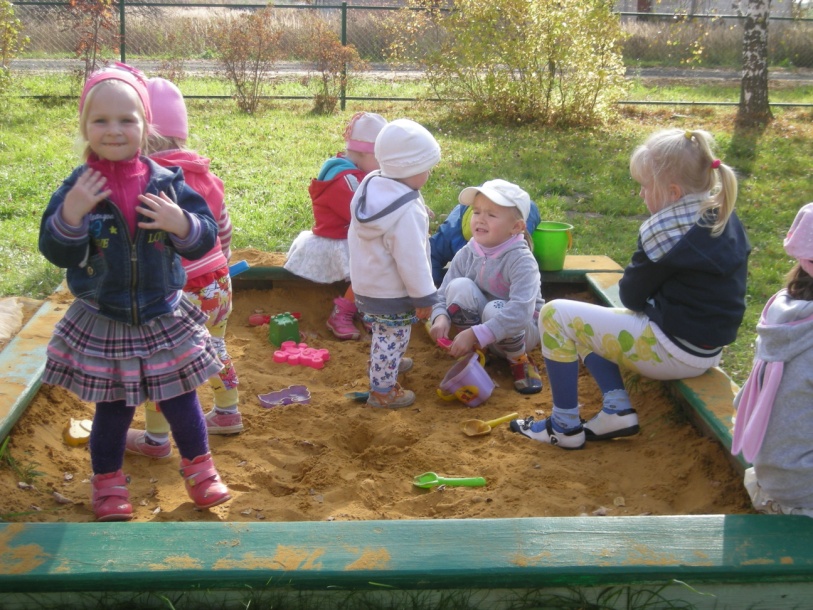 Нам весело и радостно в любое время года
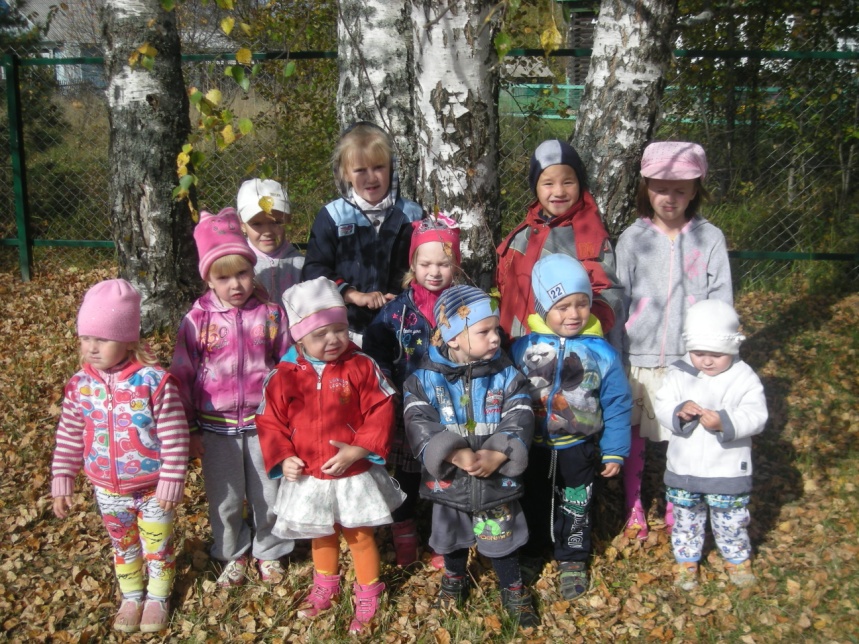 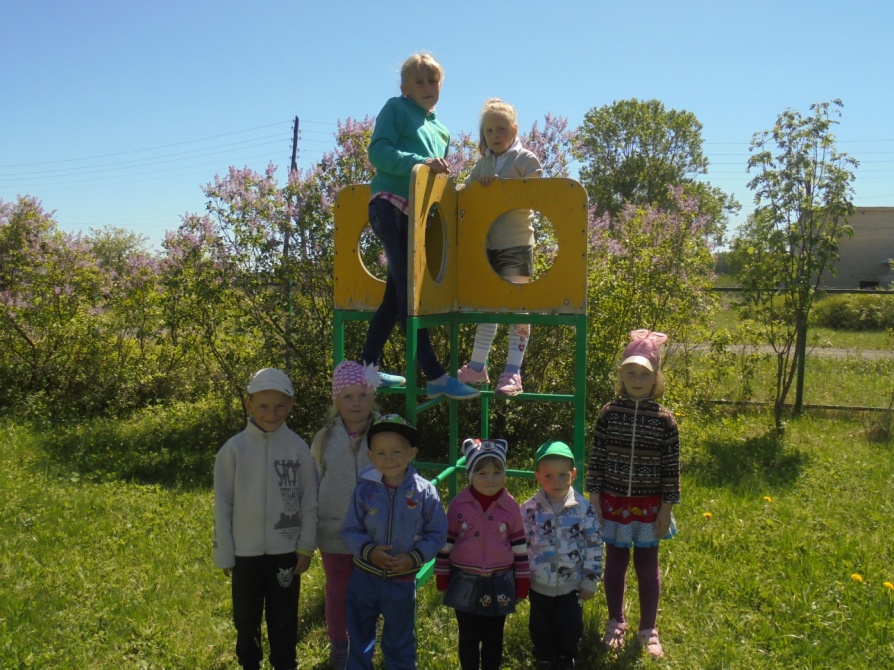 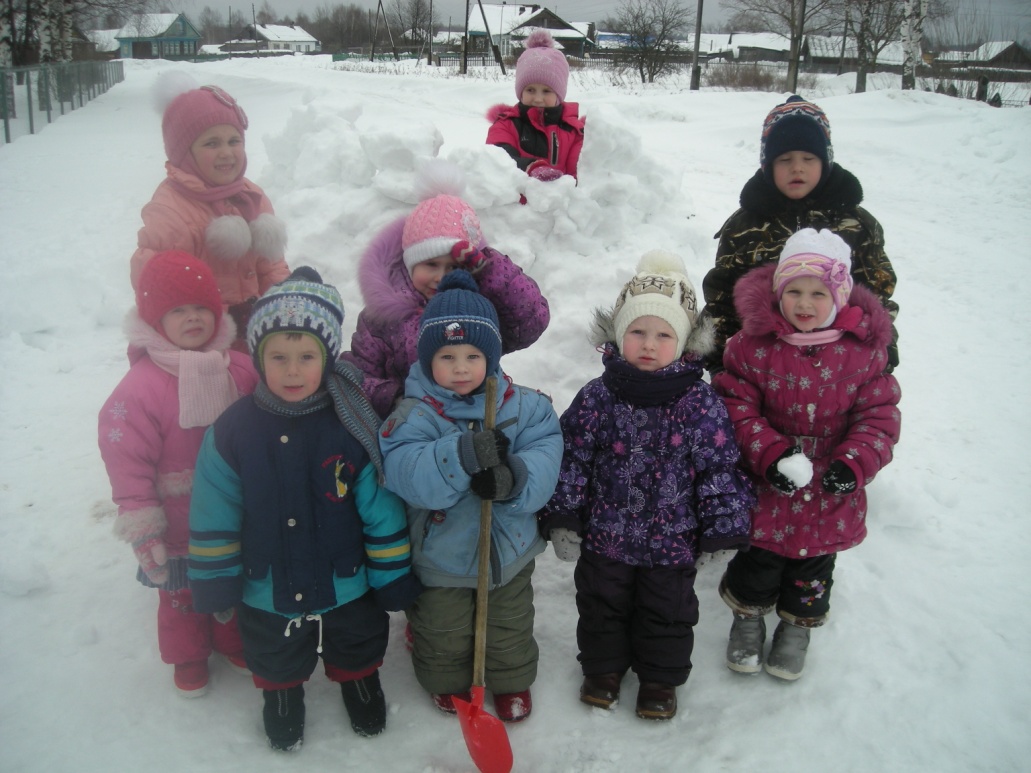 Наша цель-создание   комфортных   условий   для обучения и воспитания детей, создание условий для их самореализации.
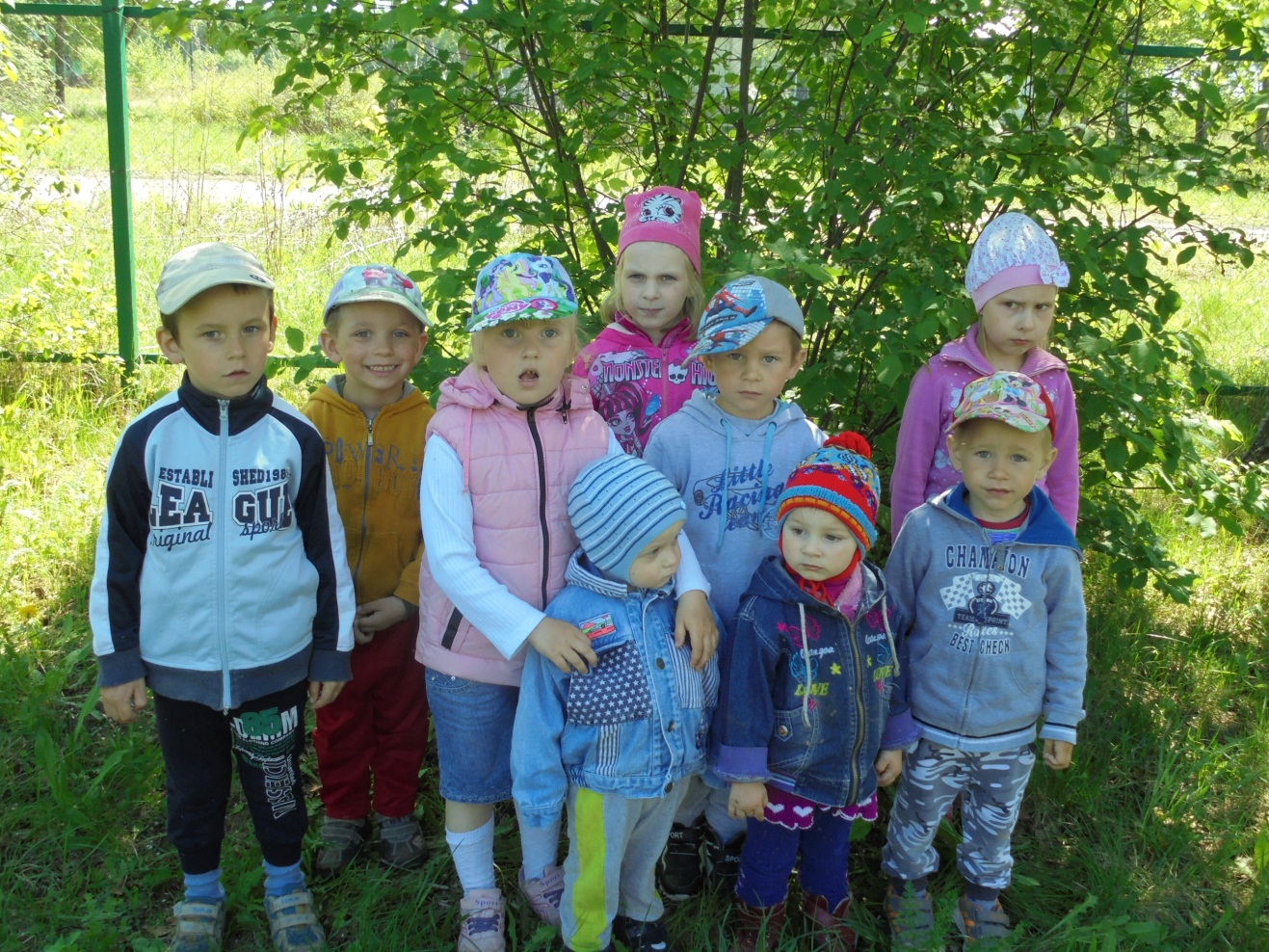 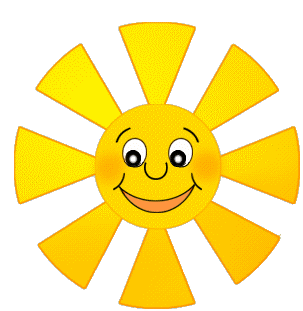 Спасибо за внимание!